Jesus kann kommen!Es ist alles bereit!Gedanken zur WeihnachtsgeschichteLukas-Evangelium 2,1-20
I. Ein Weltreich bewegt sich
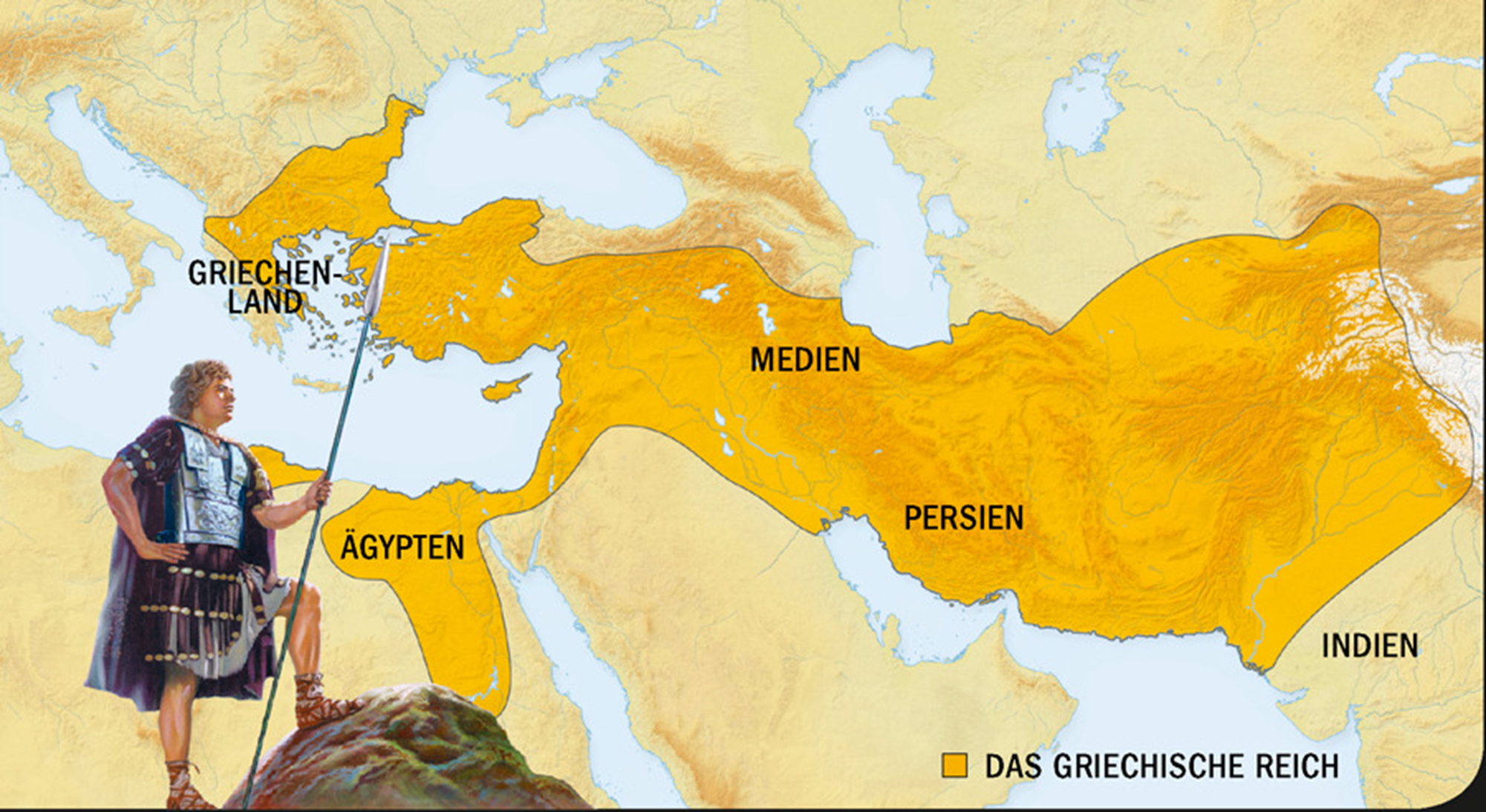 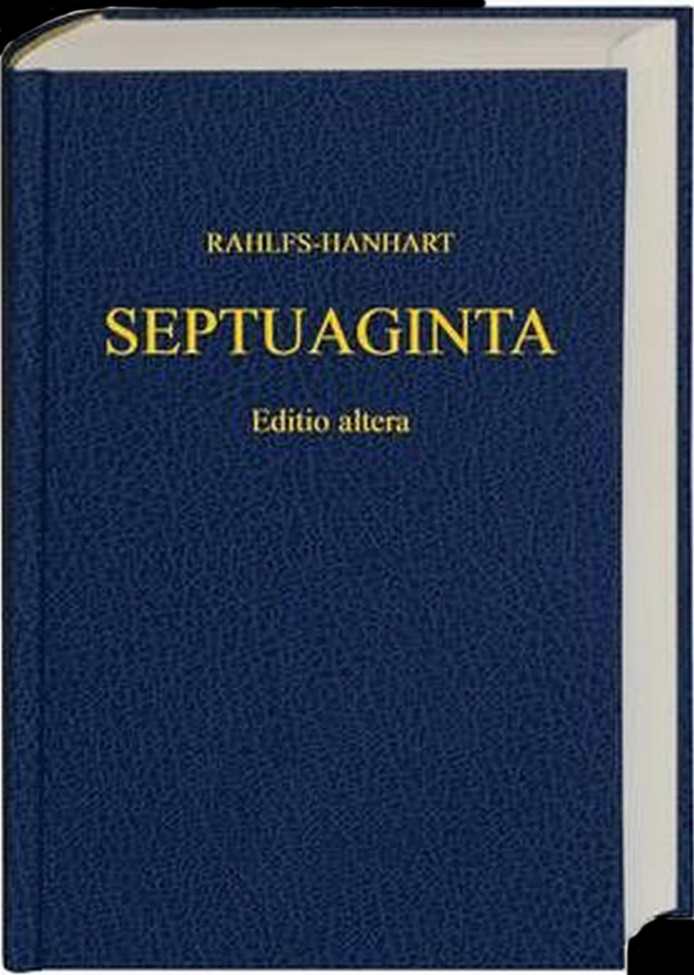 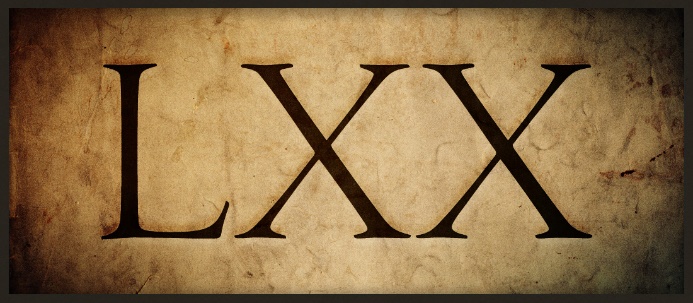 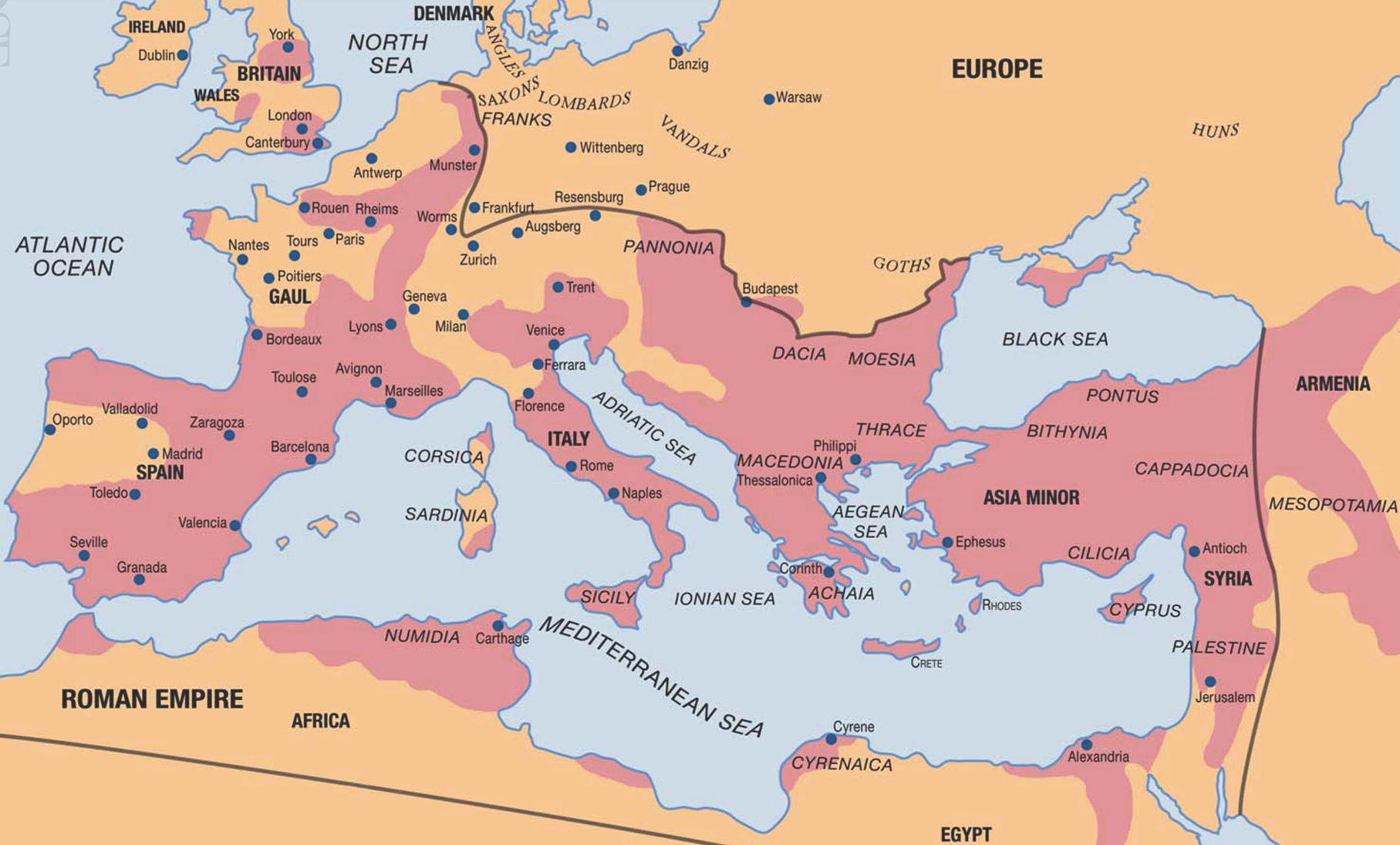 „In jener Zeit erliess Kaiser Augustus den Befehl an alle Bewohner seines Weltreichs.“
Lukas-Evangelium 2,1
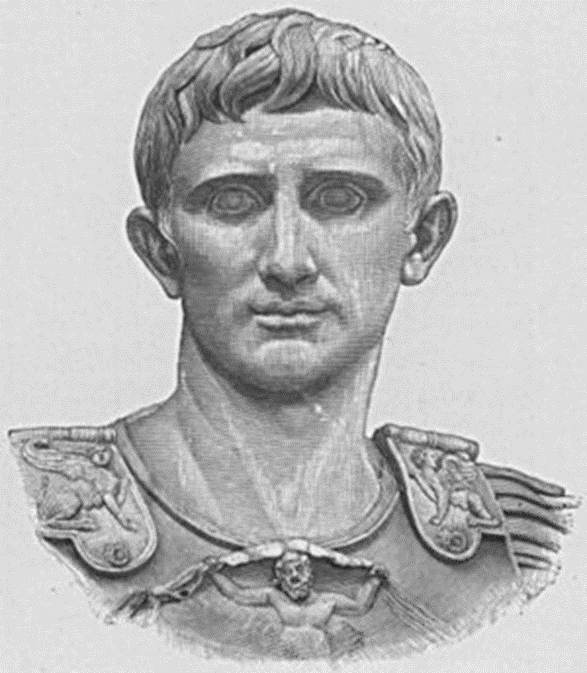 „Alle Bewohner seines Weltreichs, sollen sich in Steuerlisten eintragen lassen.“
Lukas-Evangelium 2,1
„So ging jeder in die Stadt, aus der er stammte, um sich dort eintragen zu lassen.“
Lukas-Evangelium 2,3
„Du, Betlehem, aus dir soll mir der kommen, der in Israel Herr sei, dessen Ausgang von Anfang und von Ewigkeit hergewesen ist.“
Micha 5,1
II. Die erste Weihnachtspredigt
„Auf einmal stand ein Engel des Herrn vor ihnen, und die Herrlichkeit des Herrn umgab sie mit ihrem Glanz.“
Lukas-Evangelium 2,9
„Sie erschraken sehr.“
Lukas-Evangelium 2,9
„Ihr braucht euch nicht zu fürchten!“
Lukas-Evangelium 2,10
„Ich bringe euch eine gute Nachricht, über die im ganzen Volk grosse Freude herrschen wird.“
Lukas-Evangelium 2,10
„Heute ist euch in der Stadt Davids ein Retter geboren worden; es ist der Messias, der Herr.“
Lukas-Evangelium 2,11
„Es ist in Windeln gewickelt und liegt in einer Futterkrippe.“
Lukas-Evangelium 2,12
„Kommt, wir gehen nach Betlehem! Wir wollen sehen, was dort geschehen ist und was der Herr uns verkünden liess.“
Lukas-Evangelium 2,15
„Nehmt die Versöhnung an, die Gott euch anbietet!“
2. Korinther-Brief 5,20
Schlussgedanke
„Ehre sei Gott in der Höhe und Friede auf Erden bei den Menschen seines Wohlgefallens.“
Lukas-Evangelium 2,14